Neuropathic pain
Learning outcome
Causes
Examples
Symptoms
Diagnosis
Therapy
General issues…
GB, 74% of pts with NP in early retirement

2,8%-4,7% of people universal

1/3 of cancer pts, 1/3 of spinal injury, ¼ of diabetic
delays
In diagnosis (pts don’t go, doctors don’t know)


In therapy: GB 19,2 mts for diagnosis, Italy 2,5 mts, Korea 1 mth
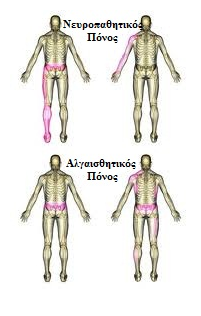 Causes;;;
Injury or dysfunction 
Peripheral (neurons between skin and spinal cord)

Central (neurons between SC and brain)
Causes…
Trauma (direct or continuous pressure)
Disorders (eg DM)
Abuse (eg alcohol)
Virus infections (eg herpes)
Infections
Low back pain could be neuropathic due to pressure
Description
features
Allodynia
Paresthesia
Hyperalgesia
Other features….
No therapy with usual pain killers
Not easy for diagnosis
If untreated… many consequences
Specialized management
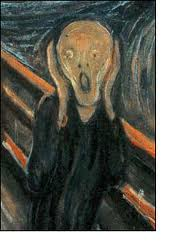 Examples
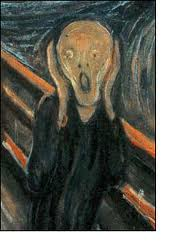 Examples
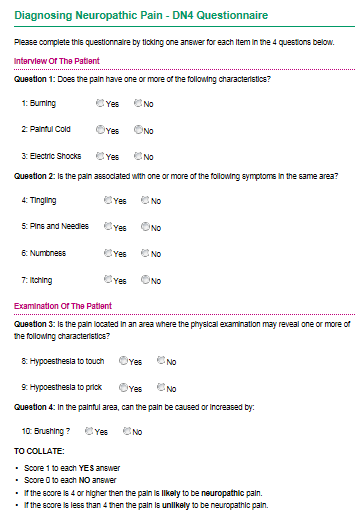 diagnosis
DN4
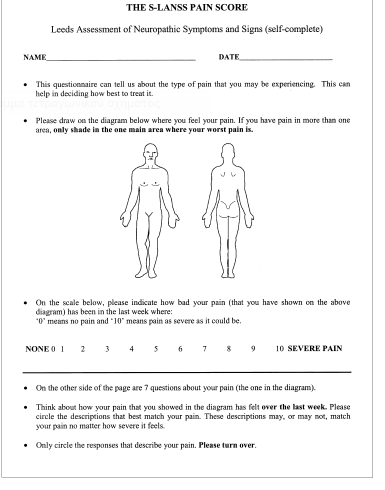 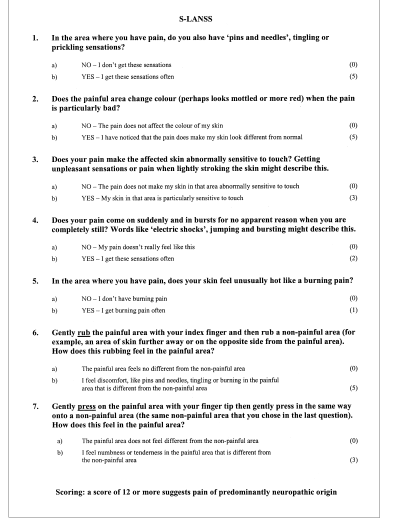 therapy
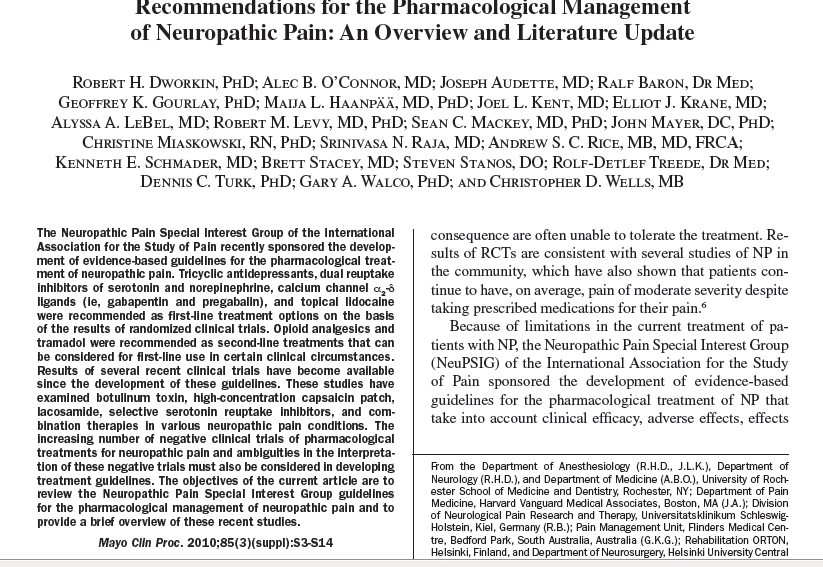 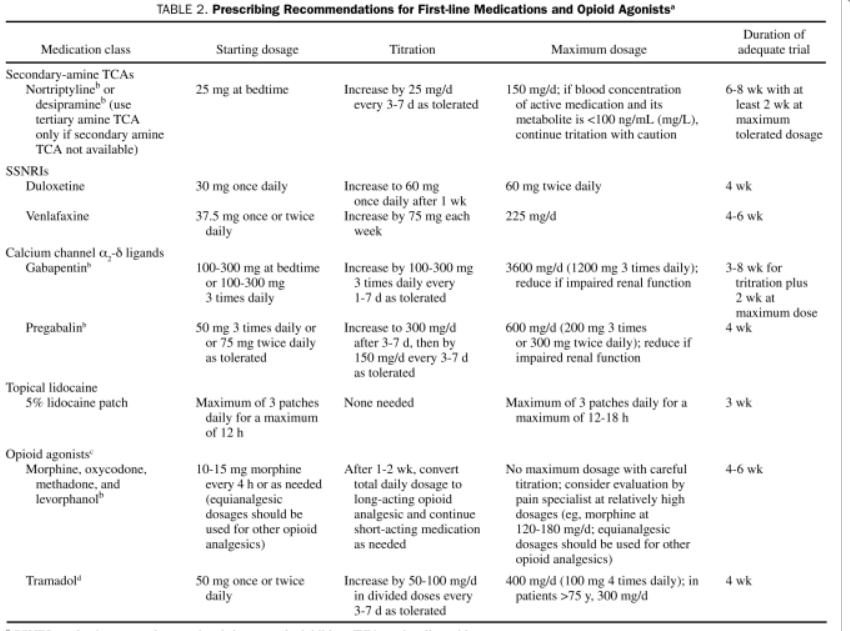 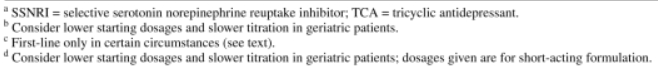 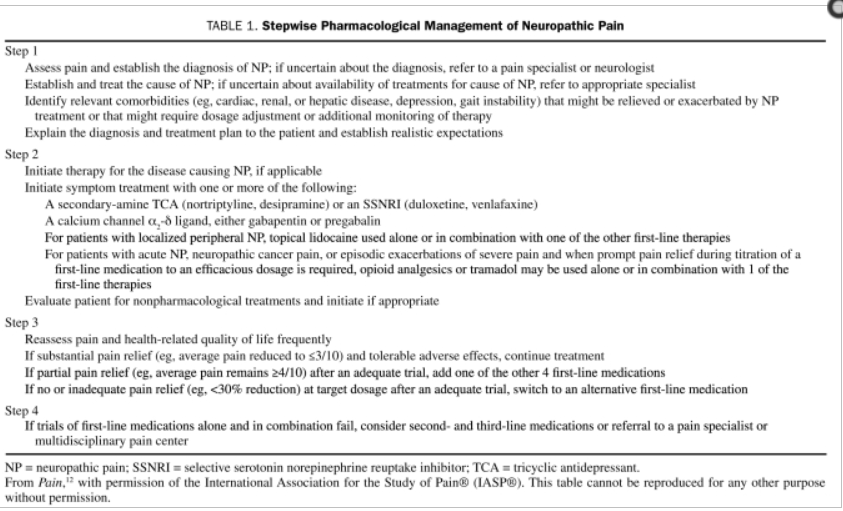 Learning outcome
Causes
Examples
Symptoms
Diagnosis
Therapy
Features of neuropathic pain:
Quick diagnosis
Allodynia
Rare in low back pain
Opioids for pain relief
Causes of NP
Metabolic disorders
Nerve injury
Cancer
All above
Which of the following is not a NP
Myocardial infarction
Low back pain
Carpal tunnel syndrome
Brachial plexus cancer infiltration
First line therapy for NP
NSAD
Opioids
Antiepileptic
Paracetamol